PLANNING AND DESIGNING OF FLOOR PLAN
Steps involved in creating plan
Instructor: Syed Arif Hussain
PLANNING AND DESIGNING OF FLOOR PLAN
STEPS INVOLVED
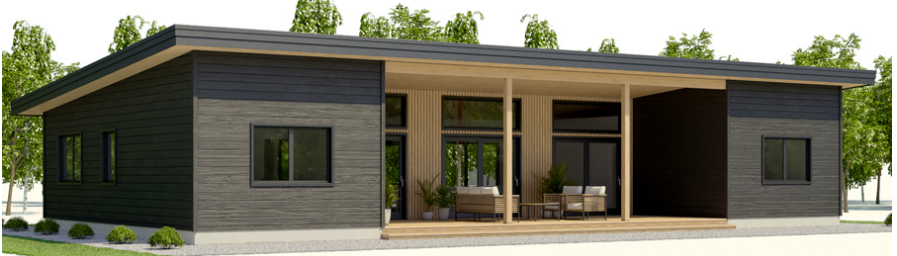 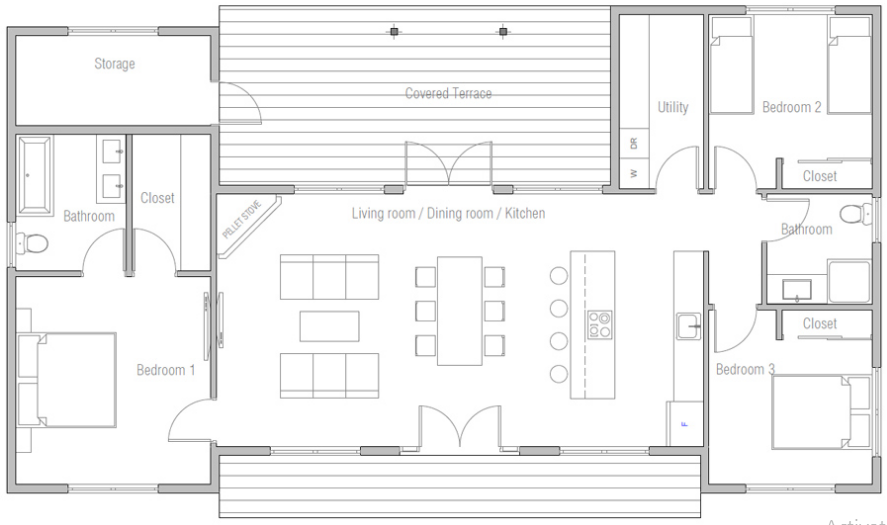 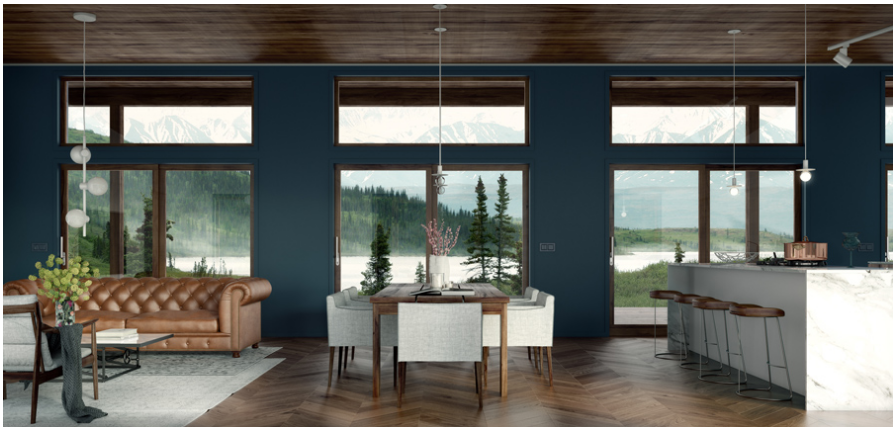 INTRODUCTION
A floor plan is a type of drawing that shows you the layout of a home or property from above. 
Floor plans typically illustrate the location of walls, windows, doors, and stairs, as well as fixed installations such as bathroom fixtures, kitchen cabinetry, and appliances. 
Floor plans are usually drawn to scale and will indicate room types, room sizes, and wall lengths.
They may also show furniture layouts and include outdoor areas.
Every designer has it own technique to draw a layout for a floor plan however there are always some step in chronological order to for any task to save time and produce efficiency.
STANDARD DIMENSIONS OF PLOTS
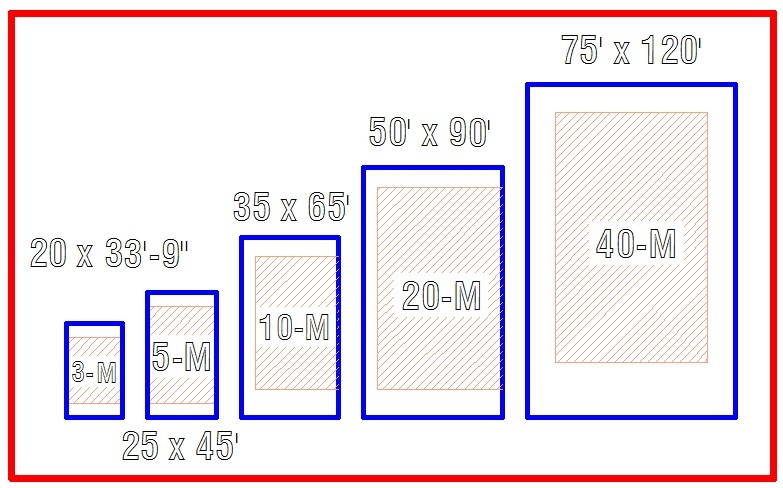 BOUNDARY OF PLOT TO BE ACQUIRED
STEP-1
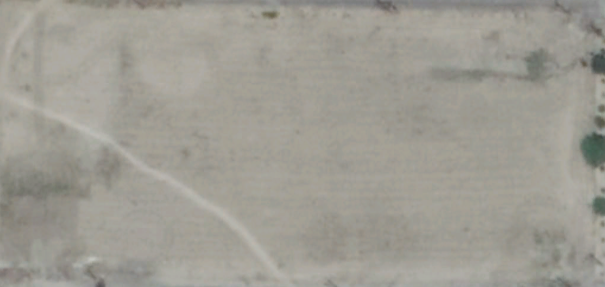 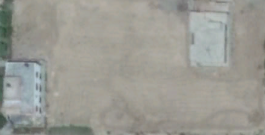 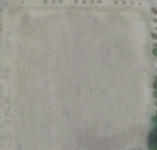 LEAVE THE MANDATORY OPEN SPACES
STEP-2
5’
5’
5’
5’
LESS THAN 5 MARLA
5 MARLA AND ABOVE BUT LESS THAN 10 MARLA
7’
7’
5’
5’
5’
10’
10’
10 MARLA TO 30 MARLA
ABOVE 30 MARLA BUT LESS THAN 2 KNALA
10’
10’
10’
20’
2 KANAL AND ABOVE
IMPOTRANT TERMS USED IN HOUSE PLAN
ALTERATION: means any structural or landuse change brought about, after the approval of Building plan without affecting or violating any provision of these Regulations.
AMALGAMATION: means the joining of two or more adjoining plots of the same land use into a single plot for building purposes.
APARTMENT: means a dwelling unit located in a multi-storey building meant to provide habitation.
APARTMENT BUILDING: means a multi-storey building containing more than two Apartments sharing a common staircase, lifts or access spaces.
IMPOTRANT TERMS USED IN HOUSE PLAN
APPROVED SCHEME: means a duly approved scheme under the Act for urban development, redevelopment or renewal and also includes the larger area plan and area specified for specific use/ traffic control plan/ housing and zoning scheme.
ARCADE: means a covered walk-way or a verandah between the shops and the street/footpath on which the shops abut.
AUTHORITY: means the Development Authority of the respective city.
IMPOTRANT TERMS USED IN HOUSE PLAN
BUILDER: means any person having the ownership/leasehold title, project proponent, institution, company, firm, agency or government department, autonomous and semi autonomous bodies who intends to undertake building works.
BUILDING HEIGHT: means total height of a building measured from the crown of the road to the top of the parapet wall excluding the structures such as chimney stacks, lift heads and water tower etc. 
BUILDING/HOUSE LINE: means line beyond which the outer face of any building except compound wall, may not project in the direction of any existing or proposed street.
IMPOTRANT TERMS USED IN HOUSE PLAN
PROPERTY LINE: means the boundary wall of the plot.
BUILDING REGULATIONS:  means the Development Authority Building and Zoning Regulations 2007.
BUILDING WORKS: mean site excavation, erection or re-erection of a building or making additions and alterations to an existing building.
CARDINAL POINTS: means the directions of North, South, East and West as marked on the block / building plan.
IMPOTRANT TERMS USED IN HOUSE PLAN
CHAMFER:  means the flat surface made by cutting of sharp edge or corner of the plot to enhance the visibility at the turning point. 
COMMERCIAL BUILDING: means a building having market, shops or show rooms, warehouses, offices, hotels, restaurants, marriage halls, gas and petrol filling stations,, public transport and cargo terminals etc. on any floor and may also have apartments in it.
IMPOTRANT TERMS USED IN HOUSE PLAN
COMPETENT AUTHORITY: means the authority competent to approve building plans under these regulations. 
COMPLETION CERTIFICATE: means the certificate issued by the Competent Authority on the completion of building works.
COMPLETION PLAN: means a building plan submitted to the Development Authority for the purpose of obtaining approval after construction.
CONTRACTOR: means a person hired by a builder for constructing the building as per provision of sanctioned plan and other approvals.
IMPOTRANT TERMS USED IN HOUSE PLAN
CONTROLLED AREA: means an area declared as such by the notification of Development Authorities under the Act.
CONSULTANT: means a person duly registered with respective statutory professional body and hired by a builder for designing and supervision of construction activities of the building(s) in accordance with the sanctioned plan and other approvals.
CONVERTED PLOT: means a plot converted to commercial use under the commercialization rules notified by the government from time to time.
CORNER PLOT: means a plot facing two or more intersecting streets / roads.
IMPOTRANT TERMS USED IN HOUSE PLAN
COVERED AREA: means area covered by the building/ buildings above and below the ground level, but does not include the space covered by: a) Court yard at the ground level, garden, rocky area, plant nursery, water pool, swimming pool (if uncovered) platform around a tree, water tank, fountain and bench etc. b) Drainage, culvert, conduit, catch-pit, chamber gutter and the like; c) Compound or boundary wall, gate, slide, swing, uncovered staircase, watchman booth and pump house. d) Sump tank and electricity transformer.
DAMP PROOF COURSE: means a layer of material impervious to moisture.
IMPOTRANT TERMS USED IN HOUSE PLAN
DEAD LOADS:  mean the load due to the weight of all walls, permanent partitions, floors, roofs and finishes including services, and all other permanent construction. DEMOLITION: means the process of dismantling the building or part thereof. 
LIVE LOADS: mean those loads produced by the use and occupancy of building or other structure and do not include the construction or environmental loads such as wind load, snow load, rain load, earthquake load, flood load or dead load.
IMPOTRANT TERMS USED IN HOUSE PLAN
ESTABLISHED BUILT UP AREAS: mean old unplanned areas where the buildings have been in existence for a minimum period of 25 years.
FARM HOUSE:  means a dwelling place attached to a farm on a plot not less than 4 Kanal.
IMPOTRANT TERMS USED IN HOUSE PLAN
FLOOR AREA RATIO (FAR): means the aggregate covered area of a building or buildings (excluding the area under covered parking) on a plot divided by the total area of the plot, 
FLOOR HEIGHT: means the vertical distance from the top of the floor finish to the top of the ceiling.
FOUNDATION: means a structure entirely below the level of the ground which carries and distributes the load from pillars, beams or walls on to the soil below.
GALLERY: means an open or a covered walk way or a long passage.
IMPOTRANT TERMS USED IN HOUSE PLAN
MULTI-STOREY BUILDING: means a building having more than three storeys or more than 38 ft height (11.58m).whichever is less
PARAPET WALL: means a wall, whether plain, perforated or paneled, protecting the edge of a roof, balcony, verandah or terrace.
PERIOD OF VALIDITY OF SANCTIONED PLAN: means the period specified at the time of sanctioning of building plan for the completion of the said building.
IMPOTRANT TERMS USED IN HOUSE PLAN
REGISTERED ARCHITECT: means a person holding valid registration / enlistment with the Pakistan Council of Architects & Town Planners and enrolled on the list of approved architects maintained by the respective Development Authority.
RIGHT OF WAY: means width of road/street between two opposite property lines.
IMPOTRANT TERMS USED IN HOUSE PLAN
SEPTIC TANK:  means a tank in which sewage is collected and decomposed before its discharge into a public sewer or Soakage Pit.
SETBACK: means an area to be surrendered for road widening as per approved scheme/plan, under the relevant master plan of a city or provided under any other rule.
IMPOTRANT TERMS USED IN HOUSE PLAN
Approved Scheme: residential buildings / units in approved schemes 
Established Built up Areas: residential buildings/units in established built up areas
SAMPLE QUESTIONNAIRE FOR CLIENT
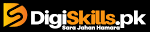 Desired Schedule
Name of Client
Project Description
Project Location
Project Range
Required rooms
Family Members
Other Requirements
Desired quality of sound
Desired quality of light
Number of Cars
Draw a rough Floor plan on Graph Paper
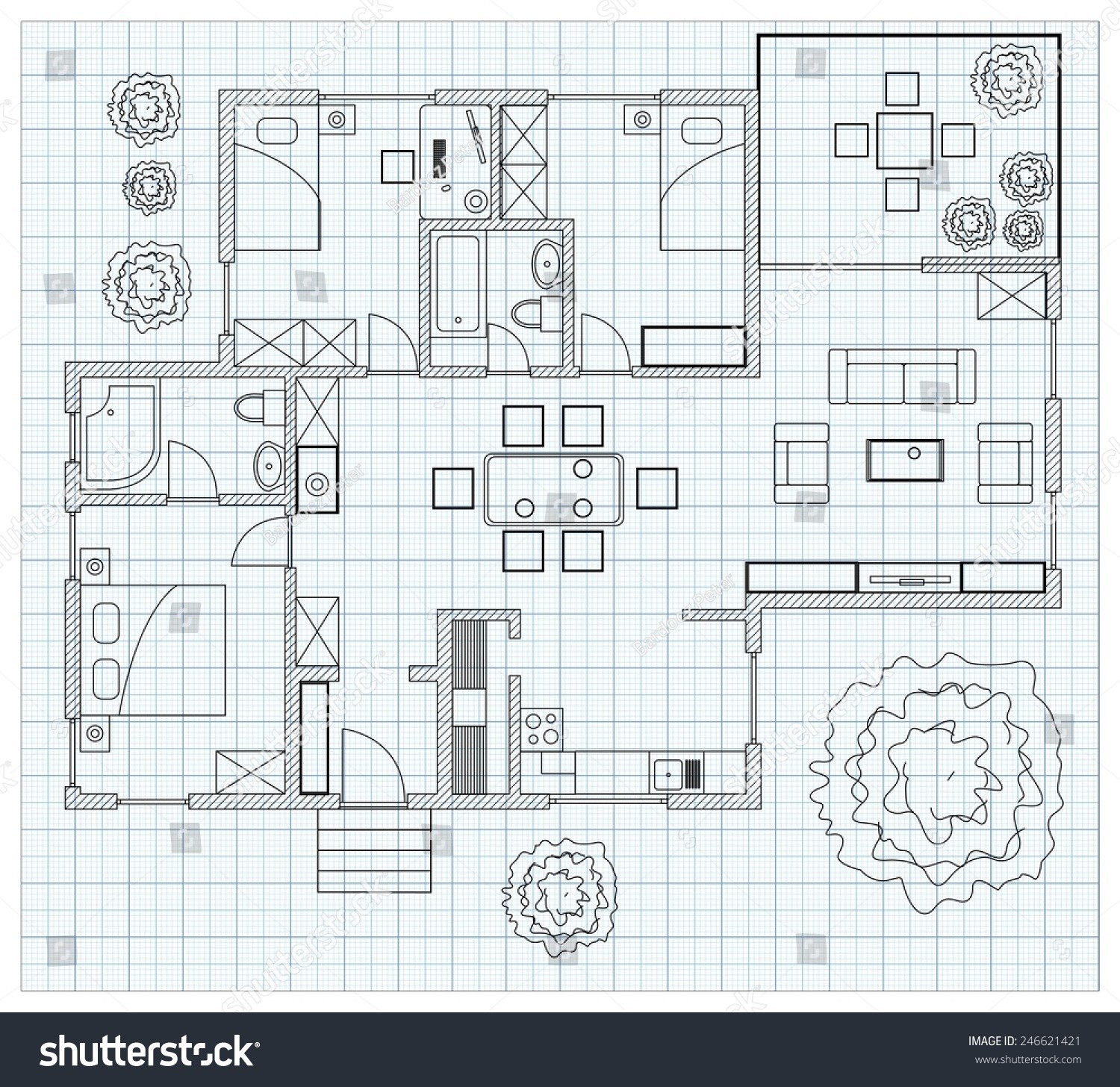 Structure of door
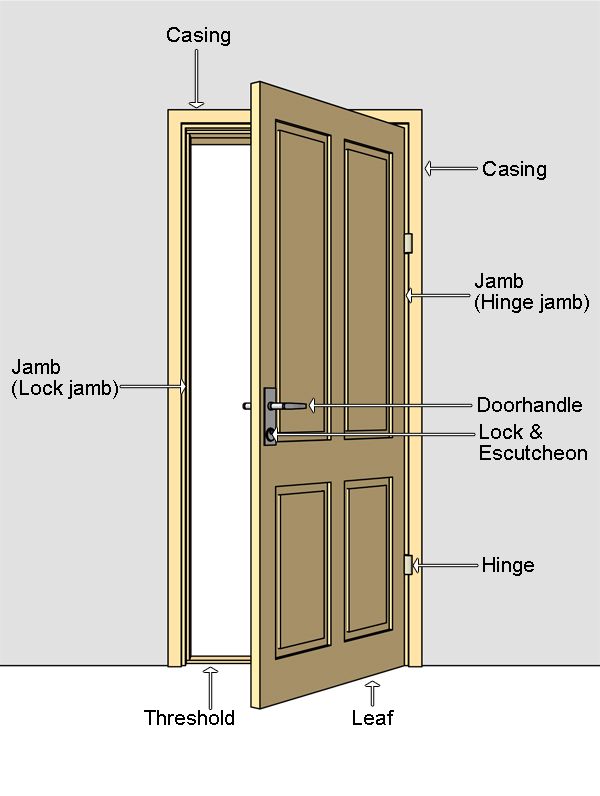 CREATING DOORS
STEP-3
CREATING MAIN GATE
STEP-3
CREATING WINDOWS
STEP-3
ZONING IN FLOOR PLAN
STEP-4
Bath Room
Bedroom
Kitchen
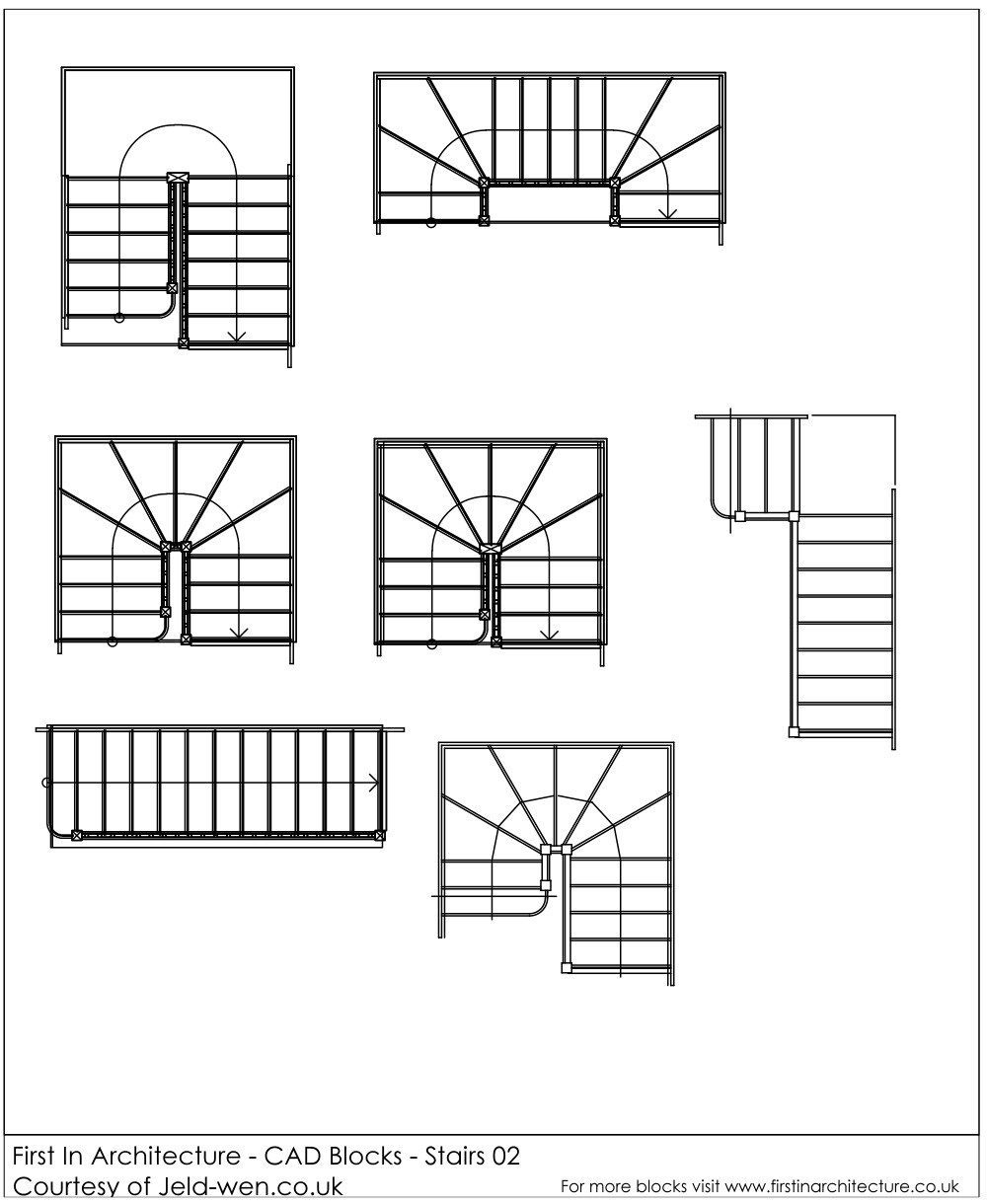 Lounge
Car Porch
Drawing Room
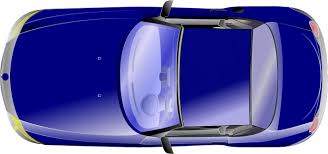 PLACING WINDOWS IN APPROPRIATE LOCATIONS
STEP-4
Bath Room
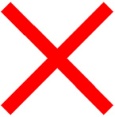 Bedroom
Kitchen
Lounge
Drawing Room
Car Porch
PLACING WINDOWS IN APPROPRIATE LOCATIONS
STEP-4
Bath Room
Bedroom
Kitchen
Lounge
Drawing Room
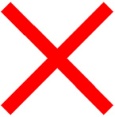 Car Porch
PLACING WINDOWS IN APPROPRIATE LOCATIONS
STEP-4
Bath Room
Bedroom
Kitchen
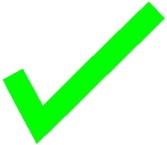 Lounge
Drawing Room
Car Porch
PLACING DOORS IN APPROPRIATE LOCATIONS
STEP-4
Bath Room
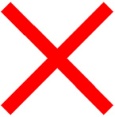 Bedroom
Kitchen
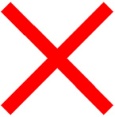 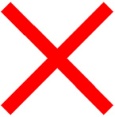 Lounge
Drawing Room
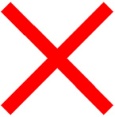 Car Porch
PLACING DOORS IN APPROPRIATE LOCATIONS
STEP-4
Bath Room
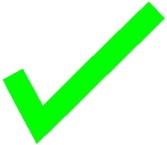 Bedroom
Kitchen
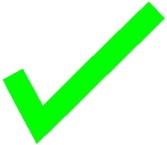 Lounge
Drawing Room
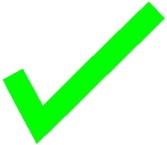 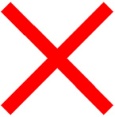 Car Porch
PLACING DOORS IN APPROPRIATE LOCATIONS
STEP-4
Bath Room
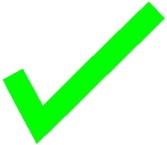 Bedroom
Kitchen
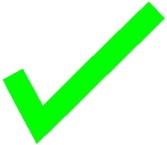 Lounge
Drawing Room
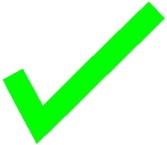 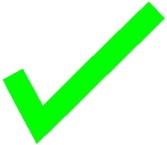 Car Porch